Ongoing support includes family, mentoring and community/faith based programming

Housing is a critical success factor for citizens to be on the road to self sufficiency and is often required in order to gain employment

Workforce development provides the citizen an opportunity to secure financial means to be on the pathway self sufficiency
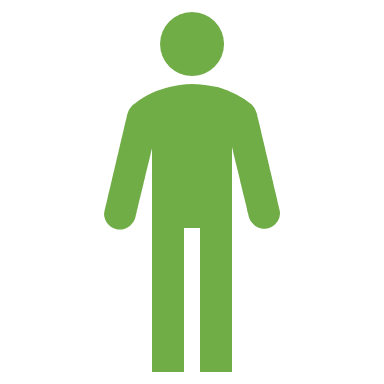